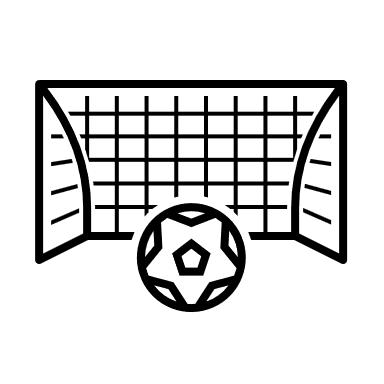 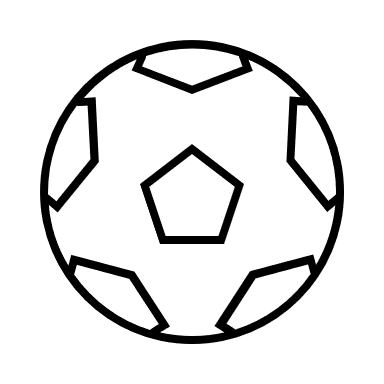 “Goal post”
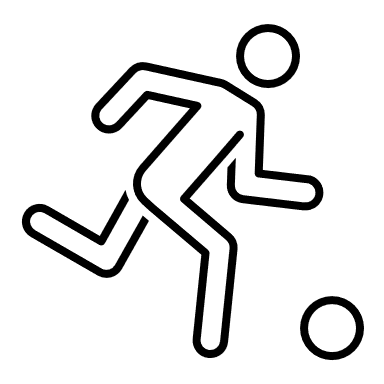 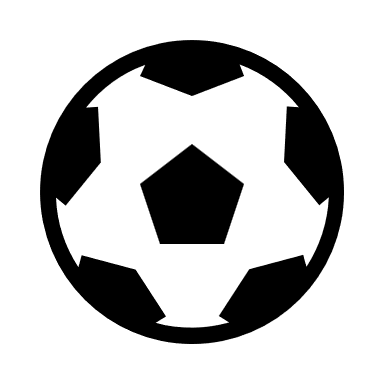 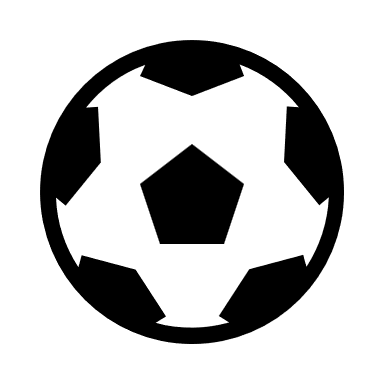 Football gear shop
BUSINESS PLAN
table of contents
01
02
03
BUSINESS OVERVIEW
MARKET Analysis & Competition
Sales & MARKETING PLAN
Slide 3-7
Slide 8-9
Slide 10-12
04
05
MANAGEMENT PLAN
Financial PLAN
Slide 13-14
Slide 15-19
BUSINESS
01
OVERVIEW
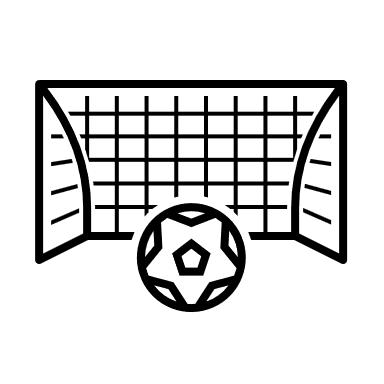 objectives
Goal Post is the unique name I came up with for the place I want to establish for selling football gear to satisfy the passion and dream of football fans.
MISSION STATEMENT
Providing the best and most unique original football gear and accessories for football fans
vision STATEMENT
To become the most prefered destination for football gear and accessories in Jordan
TARGET market & Demographics
GENDER
JOD 750/year
Average spend per customer
10%
90%
CITY
AGE
AMMAN
IRBID
9-21
ZARQA
22-39
OTHER CITIES
40-59
ONLINE
02
MARKET ANALYSIS
AND COMPETITION
COMPETITORS
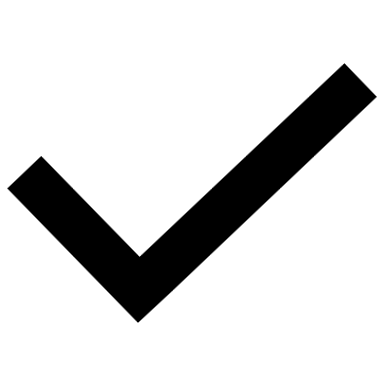 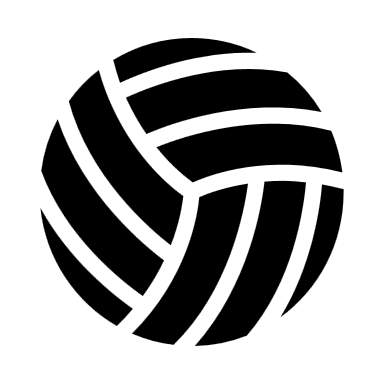 GOSPORT
Smaller shops
Nike & adidas
It’s considered the main competitor
Having different brand names
They might sell similar items but each brand alone
Not considered a threat
We shall keep an eye on them
SALES AND
03
MARKETING PLAN
SALES plan
Shop direct sales
Mobile application
Online webiste
Booths at stadiums
OUR Goods & SERVICES
Training equipment
boots
souvenirs
balls
Other accesories
Clothes & jerseys
04
MANAGEMENT
PLAN
ORGANIZATIONAL CHART
CEO
Shop Manager
Online Manager
Sales Persons
Warehouse
Order Takers
Delivery Team
FINANCIAL
05
PLAN
capital
savings
Bank loan
75K
150k
PREDICTED sales
+JOD 150,000
Direct sales from the shop
+JOD 210,000
Online Sales
Estimated profit
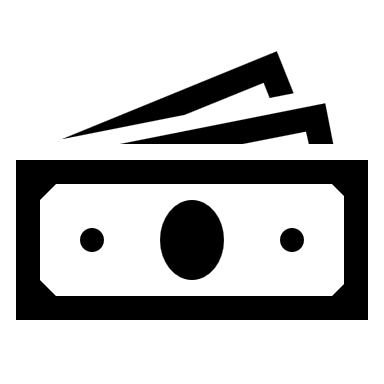 JOD 30,000
+JOD 360,000
Cost of online shop
Total Sales
JOD 160,000
Total Profit
JOD 125,000
JOD 45,000
Cost of Goods
Shop Establishing Cost
OUR PLANS
Thank you for your time & Hopefully you will accept the loan request